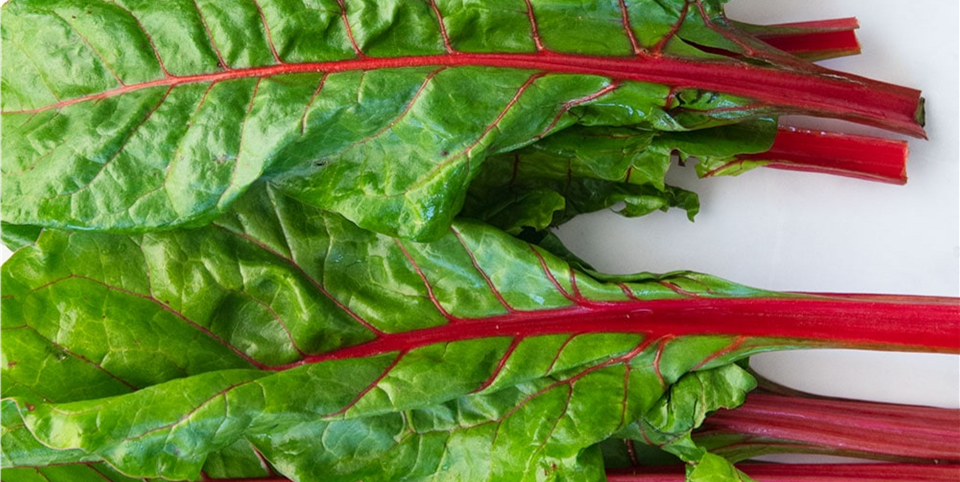 Benefits of consuming
Swiss chard
A descendant of the beet, 
Swiss chard is rich in nutrients and flavor and can 
lower blood pressure and improve blood flow.
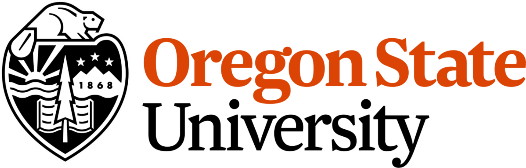 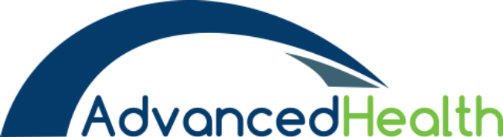 For more information, visit our website: 
www.advancedhealth.com/healthy-bytes-initiative
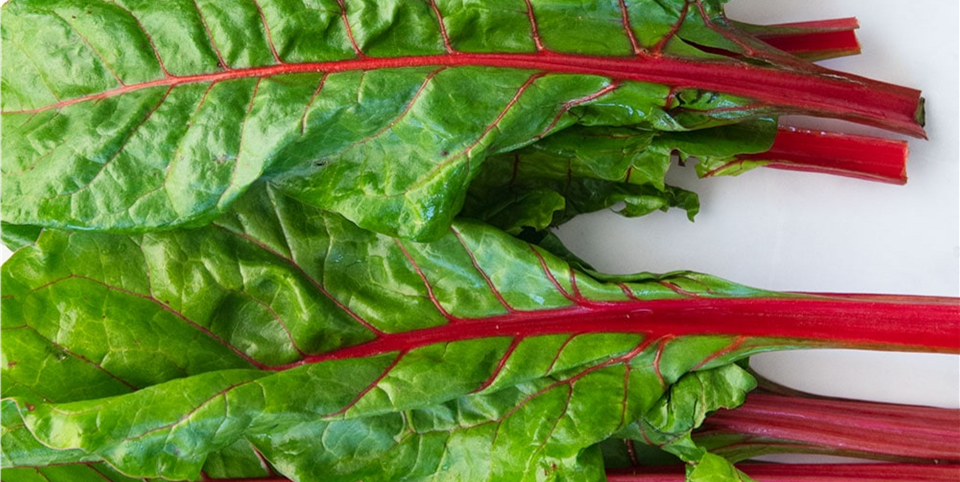 Benefits of consuming
Swiss chard
1 cup chopped raw Swiss chard provides:

7 Calories 
0.6 gm protein
No fat
No cholesterol
0.6 gm fiber
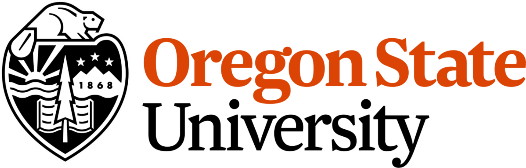 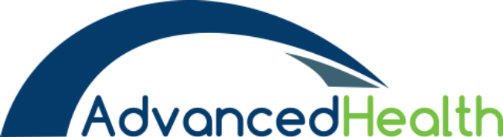 For more information, visit our website: 
www.advancedhealth.com/healthy-bytes-initiative
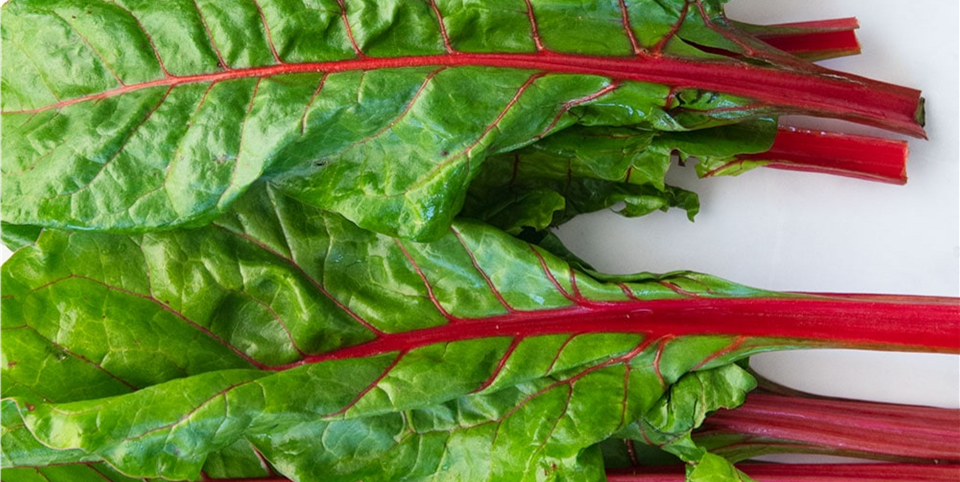 Benefits of consuming
Swiss chard
Swiss chard is rich in vitamin K and calcium 
to maintain bone health and reduce risk of fractures. 
Vitamin K is also important for blood clotting.
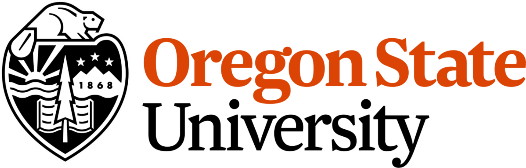 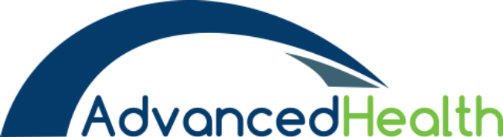 For more information, visit our website: 
www.advancedhealth.com/healthy-bytes-initiative
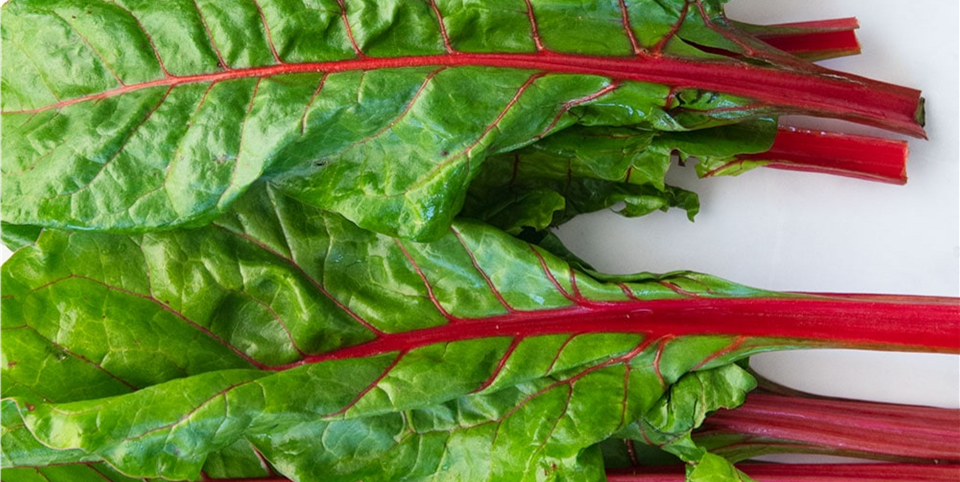 Benefits of consuming
Swiss chard
Magnesium and potassium in Swiss chard work together 
to lower blood pressure. Nitrates in Swiss chard help the body
 to produce nitric oxide which widens arteries and improves blood flow.
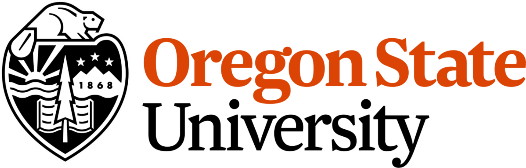 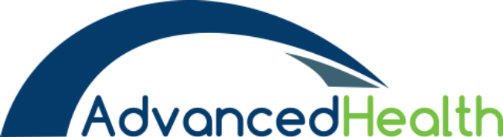 For more information, visit our website: 
www.advancedhealth.com/healthy-bytes-initiative
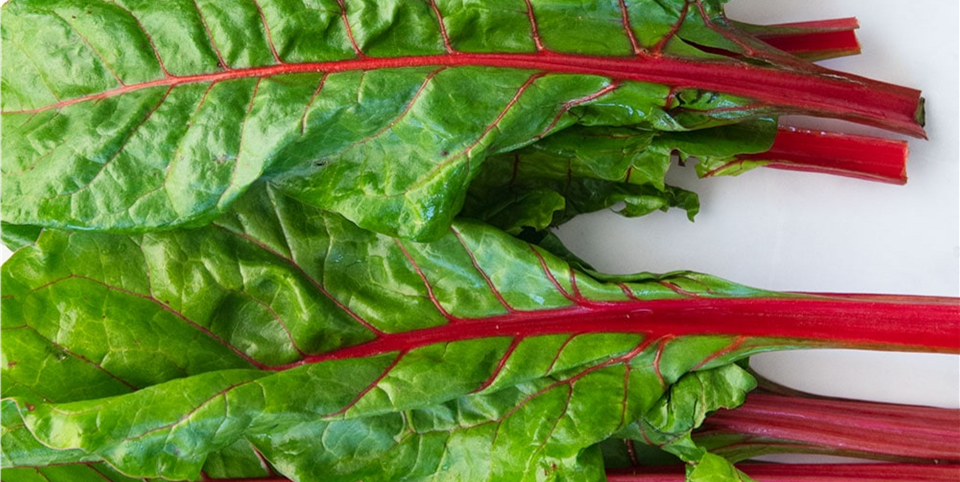 Benefits of consuming
Swiss chard
Antioxidants vitamin C, beta-carotene, lutein, 
zeaxanthin and choline fight free radicals, aging and disease. 
Alpha-lipoic acid can improve insulin sensitivity.
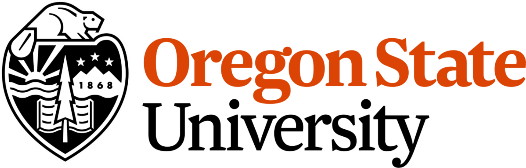 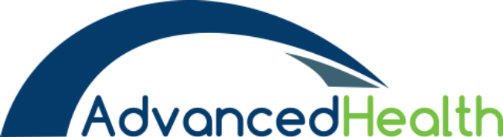 For more information, visit our website: 
www.advancedhealth.com/healthy-bytes-initiative
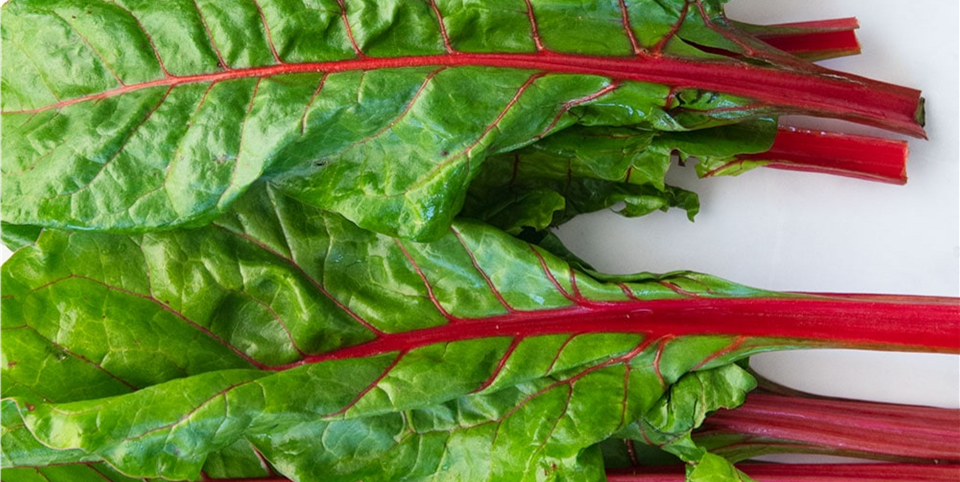 Benefits of consuming
Swiss chard
Chlorophyll works to block cancer-causing compounds 
produced when grilling foods at high temperatures.
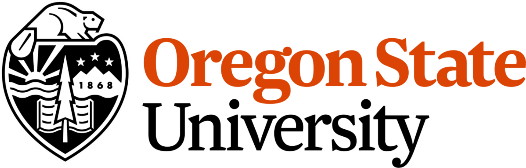 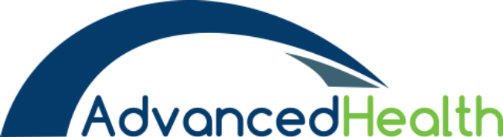 For more information, visit our website: 
www.advancedhealth.com/healthy-bytes-initiative
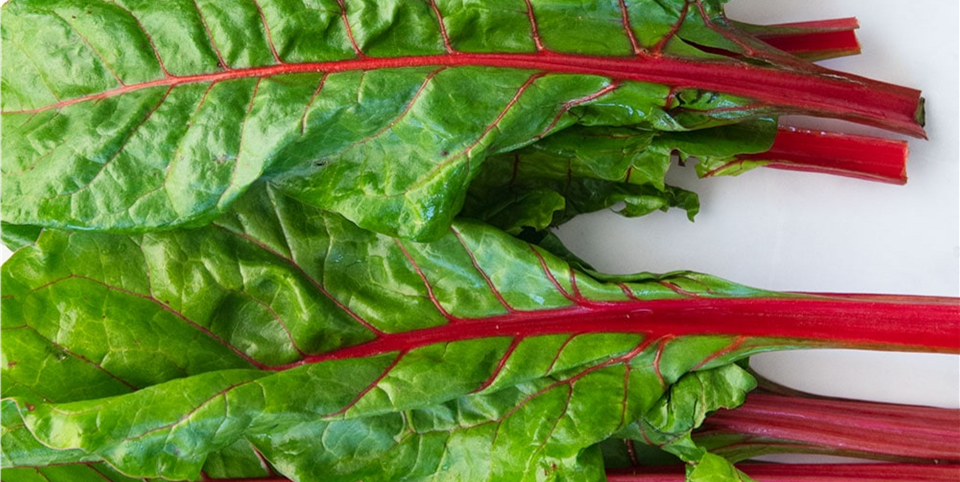 Benefits of consuming
Swiss chard
Mature Swiss chard can have a slightly bitter taste. 
Adding lemon juice will reduce bitterness. 
Baby or young greens will be sweeter.
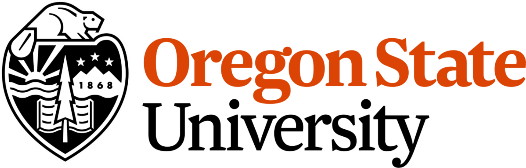 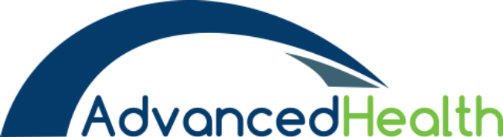 For more information, visit our website: 
www.advancedhealth.com/healthy-bytes-initiative
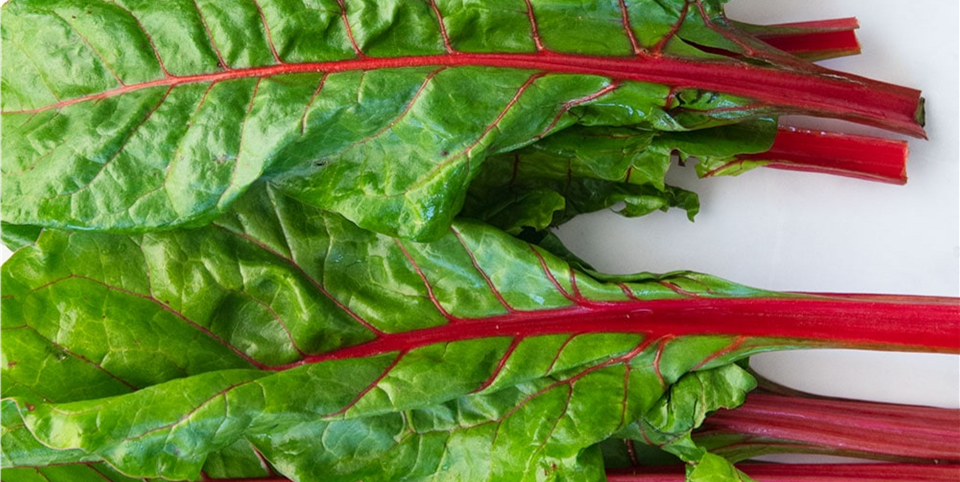 Benefits of consuming
Swiss chard
Add raw to salads, sandwiches or smoothies.
Sauté with garlic and pepper for a tasty side dish, 
wilt into hot soup or toss with stir fry veggies.
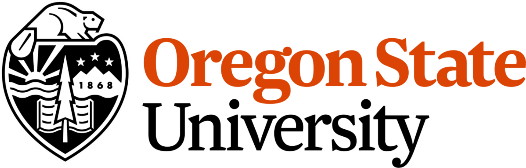 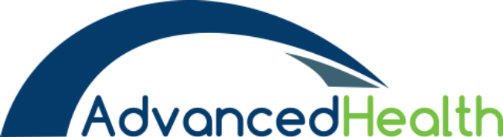 For more information, visit our website: 
www.advancedhealth.com/healthy-bytes-initiative